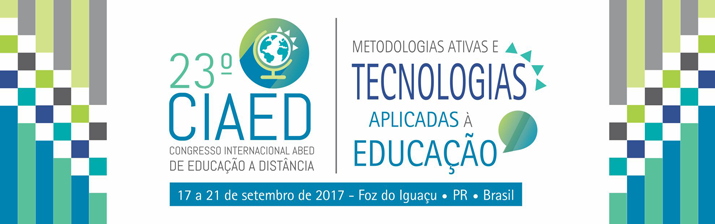 Investir em automação traria mais benefícios para a aprendizagem e para os negócios em EAD?
Mesa Redonda 23º CIAED
Canais de comunicação
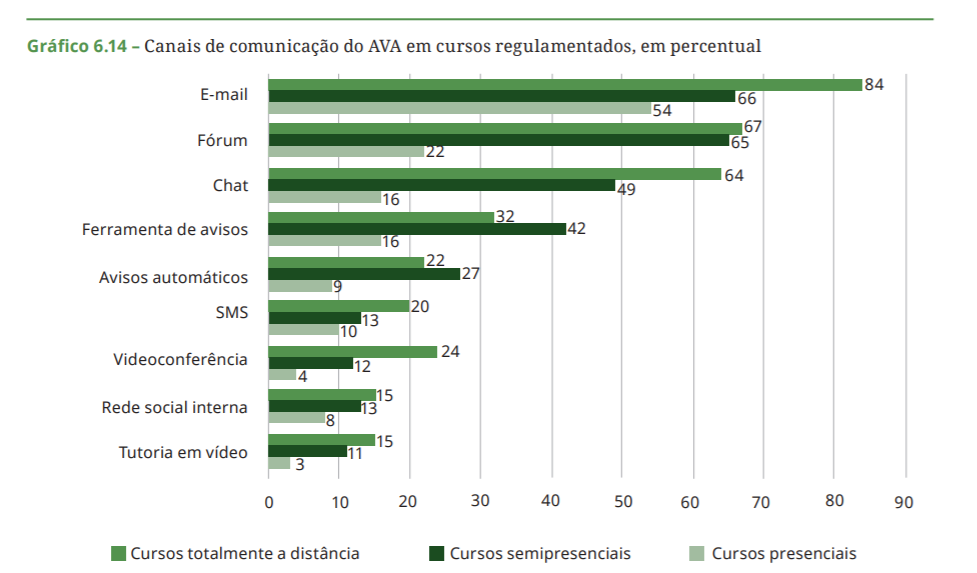 Tipo de feedback
Salários
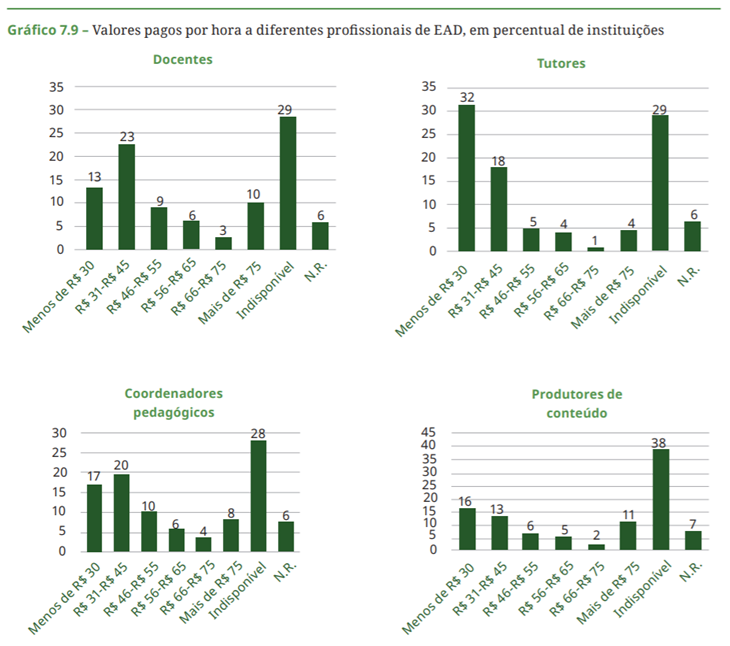 Obrigada!
Betina@abed.org.br